Student Finance
2023





Sally Armstrong
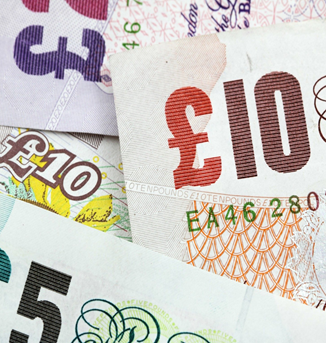 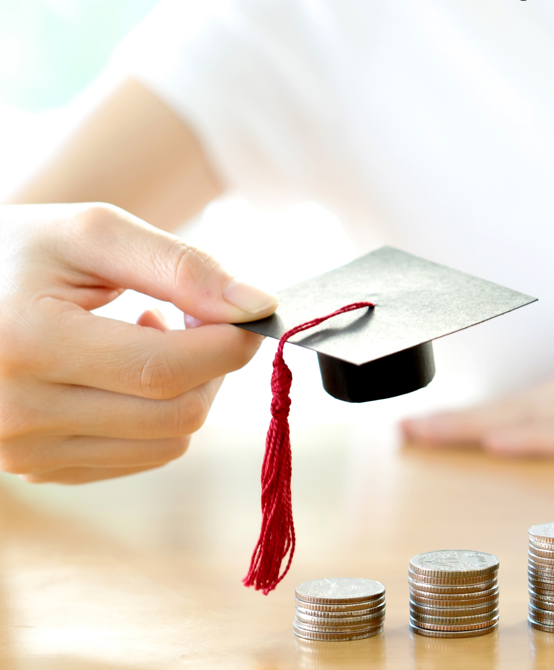 Session content
Student Finance Package

How to apply

Repayment

Questions
Qualifying
There are three main conditions a student has to meet: 
They must be personally eligible
The course must be eligible
The university or college must also be eligible
What is available?
Tuition Fee Loan

Maintenance Loan

University or College Bursaries and Scholarships

Extra support for special circumstances
Tuition fee loan
What is household income?
Maintenance loan
Students with household incomes above the following amounts can only receive unassessed proportion:

Outside London: £62343

London: £70040

At home: £58291
Income in between these figures is reduced: 

Outside London: £1 for every £7.01 above £25000

London: £1 for every £6.89 above £25000

At home: £1 for every £7.08 above £25000
Example:
Household income of £55000
Student outside London
£55000 less £25000 = £30000. 
Divide by £7.01 = £4279
Maximum loan = £9978 less £4279 = 
£5699 receivable
Parental contribution
Household income up to £42875 – none
Increases up to thresholds of:

Outside London: £62343

London: £70040

At home: £58291
Outside London: £2778

London: £3943

At home: £2178
Example:
Household income of £55000  
Student outside London
£55000 less £42875 = £12125
Divide by £7.01 = £1729.67 (round up)
Contribution = £1730
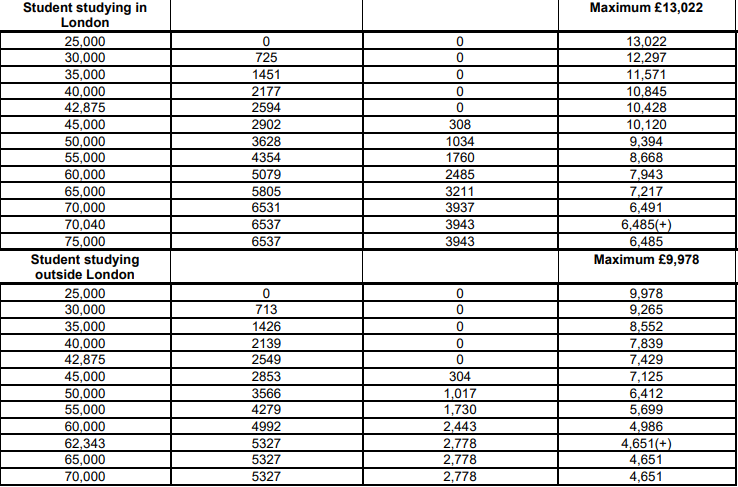 Assessed contribution
Income assessment
Other support
University and college bursaries and scholarships
NHS Funding
Extra help for students in special circumstances, for example students with a disability
Support for part-time courses.
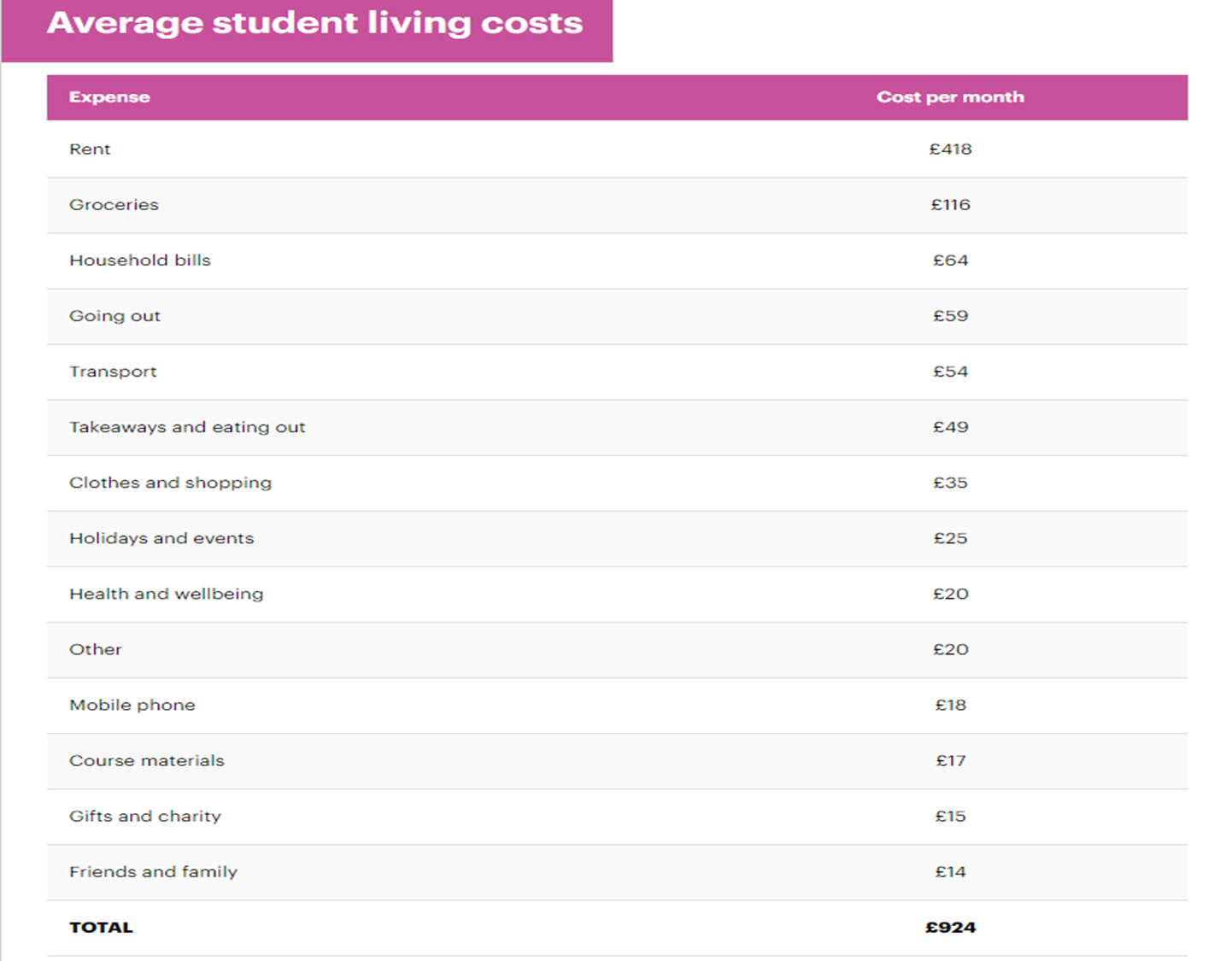 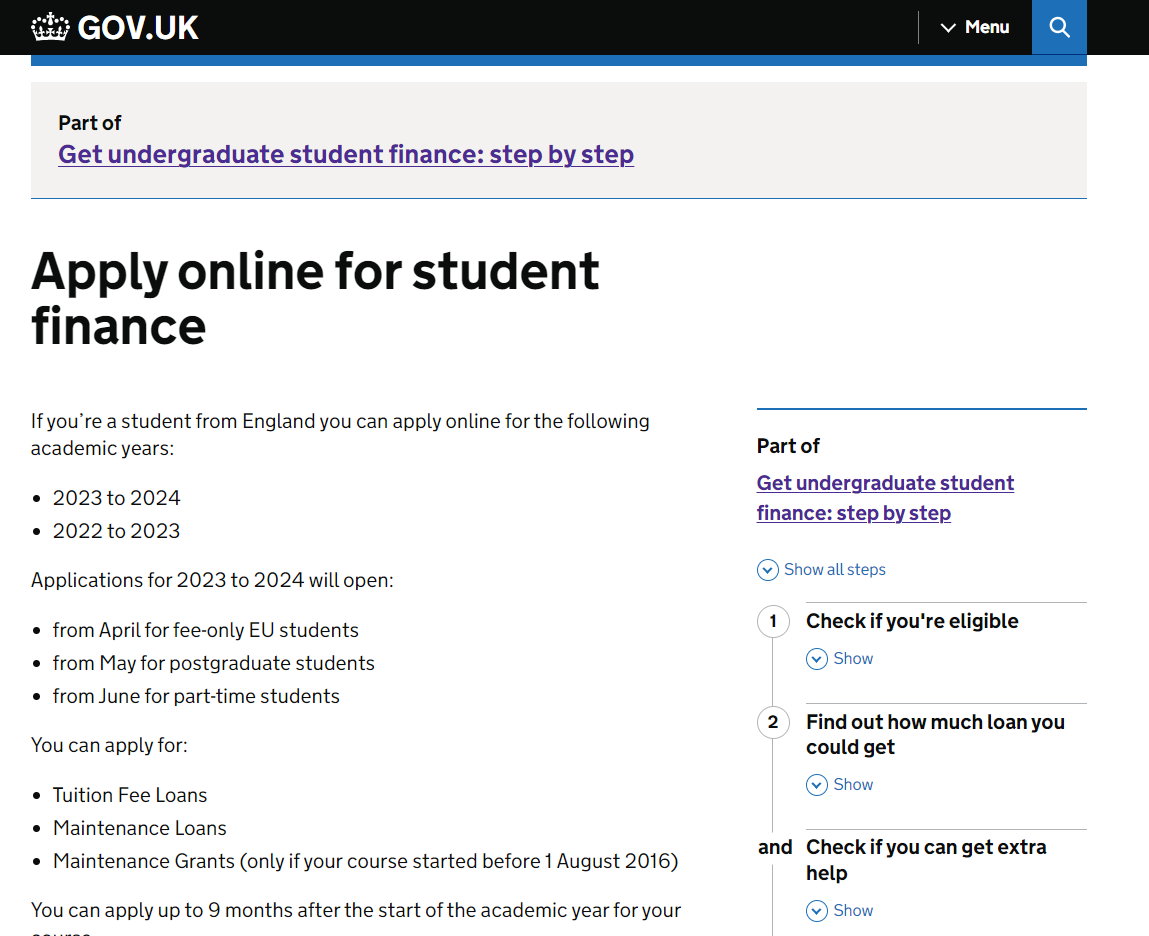 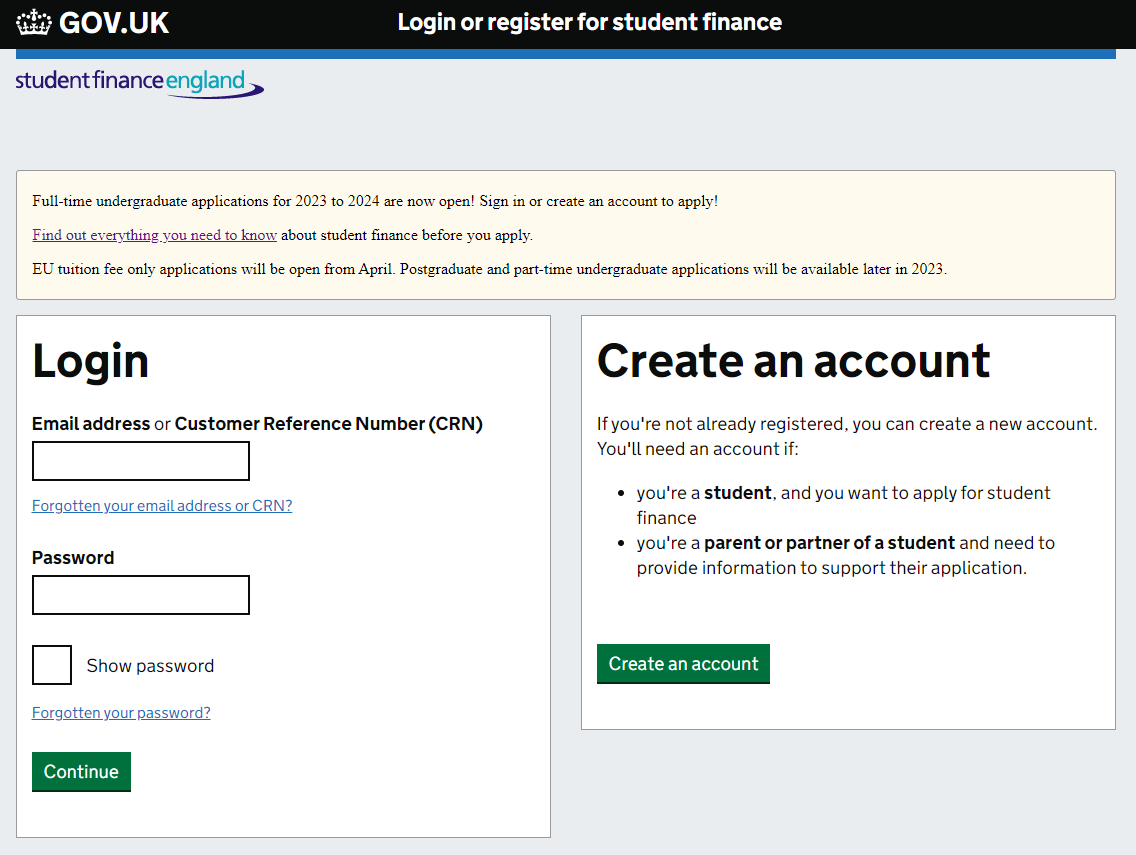 Repaying the loans
Paid on earnings over £25000

9% of income over threshold

Deducted from salary through the tax system

Any outstanding balance written off by government after 40 years

Interest at RPI
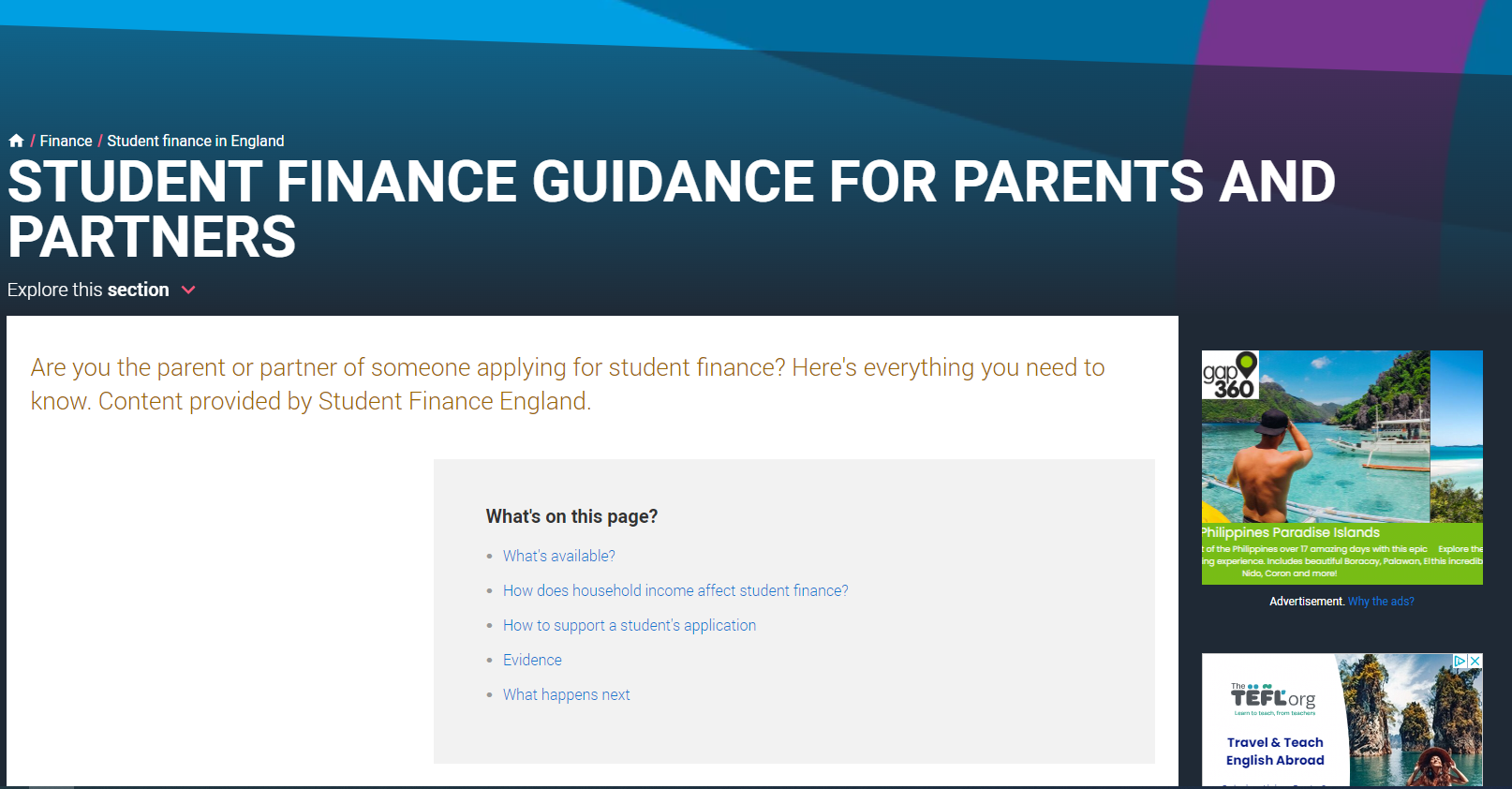 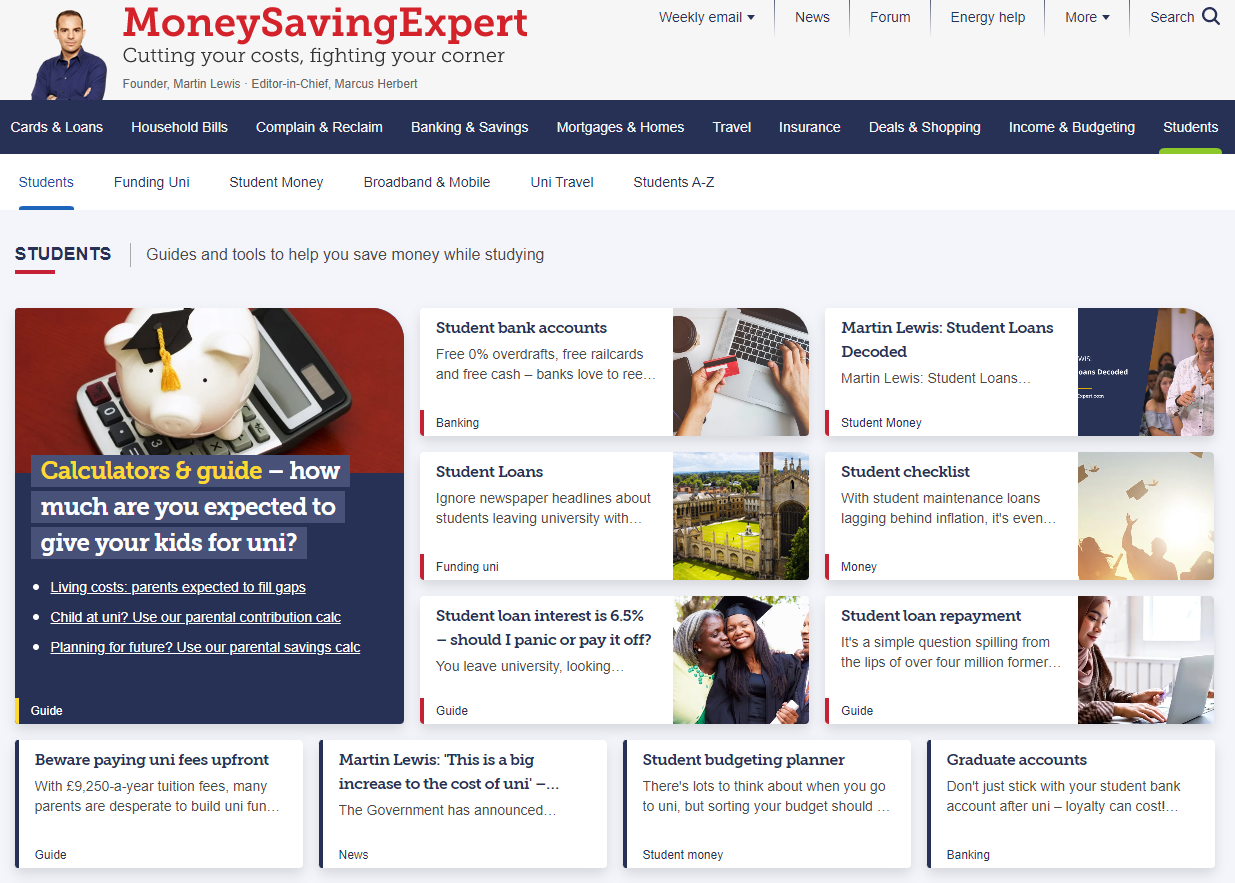 gov.uk/student-finance
studentfinance.campaign.gov.uk/
thescholarshiphub.org.uk
moneysavingexpert.com/students/
www.gov.uk/disabled-students-allowance-dsa
www.nhsbsa.nhs.uk/nhs-learning-support-fund-lsf
Thank you